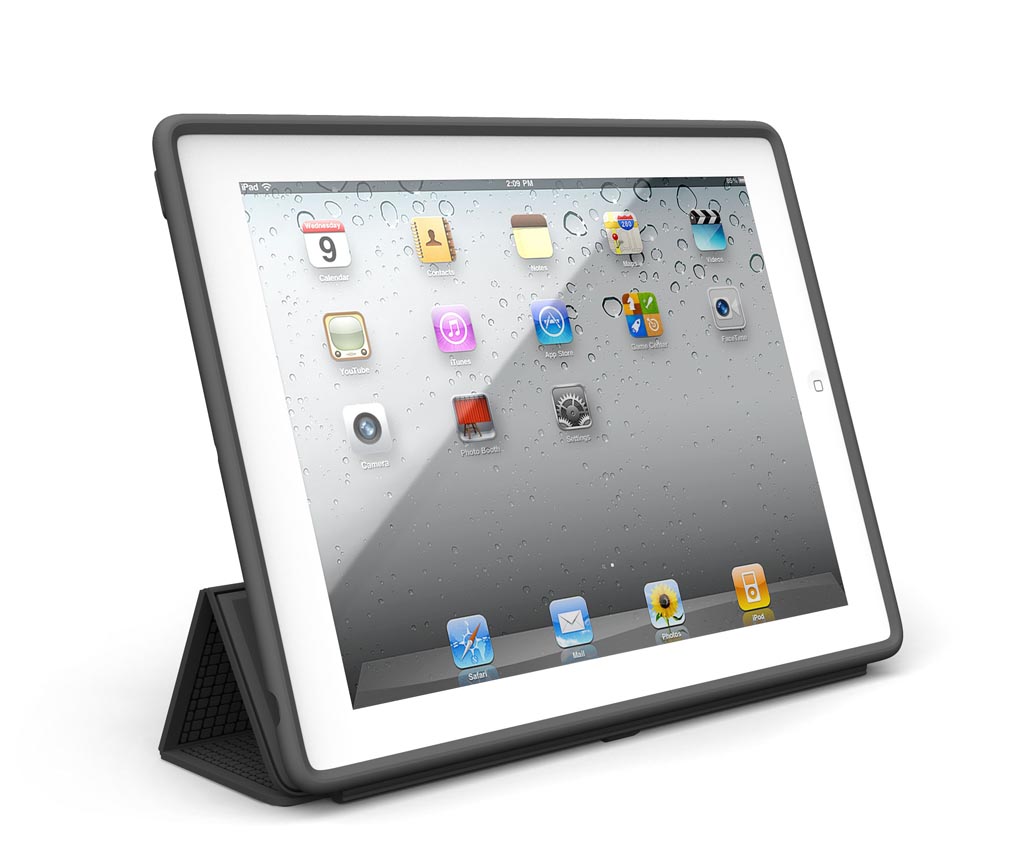 Using my  iPad responsibly
This Photo by Unknown Author is licensed under CC BY-SA-NC
I will always keep my iPad away from food or liquid
This Photo by Unknown Author is licensed under CC BY-SA-NC
I will always use two hands to hold my iPad
This Photo by Unknown Author is licensed under CC BY-NC
I will always keep my iPad in its case
This Photo by Unknown Author is licensed under CC BY-SA-NC
I will clean my iPad every day with a wipeI will make sure my hands are clean before using it
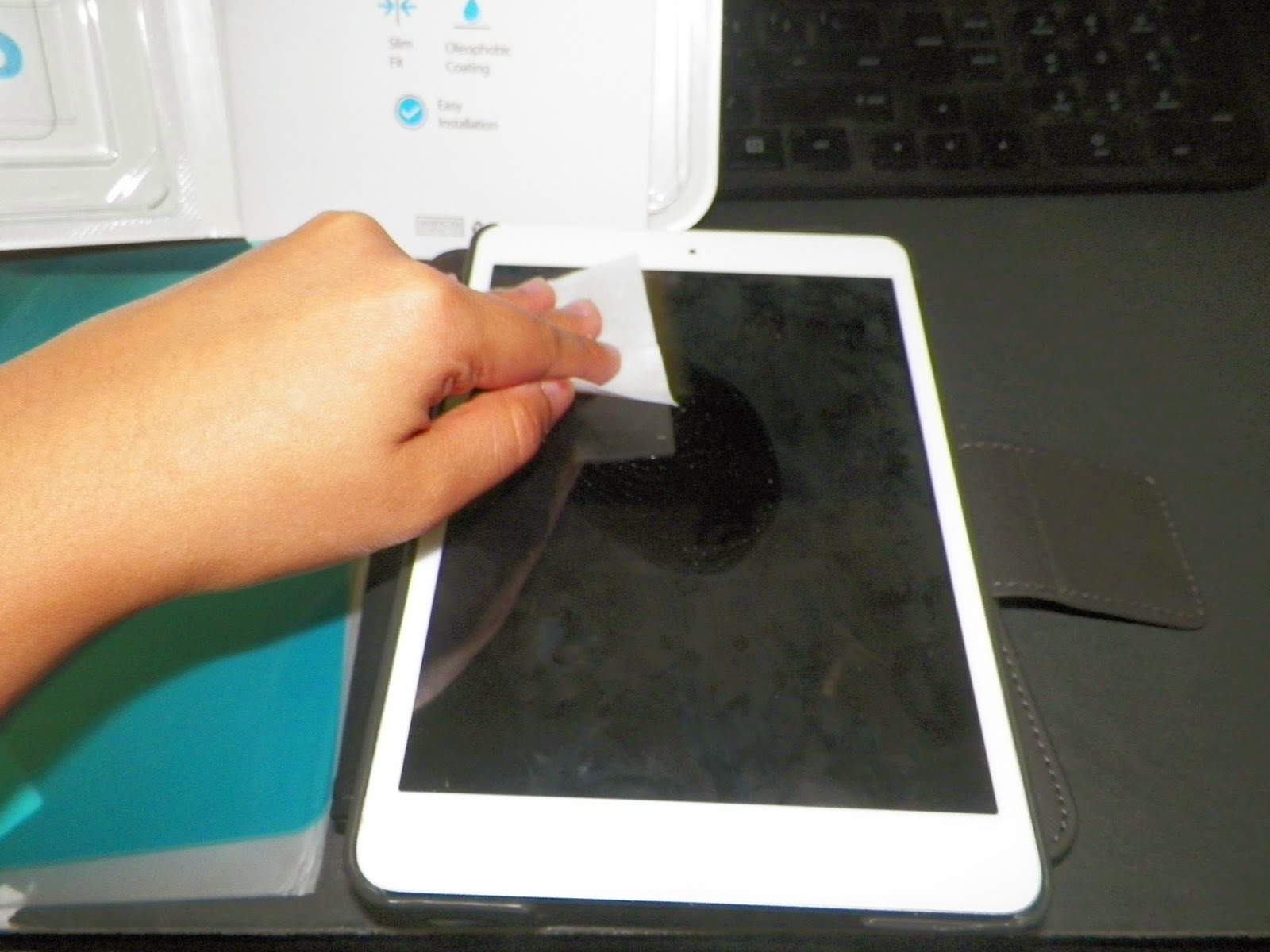 This Photo by Unknown Author is licensed under CC BY
This Photo by Unknown Author is licensed under CC BY-SA
I will only use the apps my teacher asks me to use
This Photo by Unknown Author is licensed under CC BY-SA
I will respect others and put my iPad down when a teacher is talking to me
This Photo by Unknown Author is licensed under CC BY-NC-ND
Y4-6 I will bring my iPad to school every day and make sure it is charged
This Photo by Unknown Author is licensed under CC BY-SA-NC
I will treat my iPad with care and make sure that I know where my iPad is when I am responsible for it
This Photo by Unknown Author is licensed under CC BY-SA
I will only take pictures or record sounds when a teacher asks me to
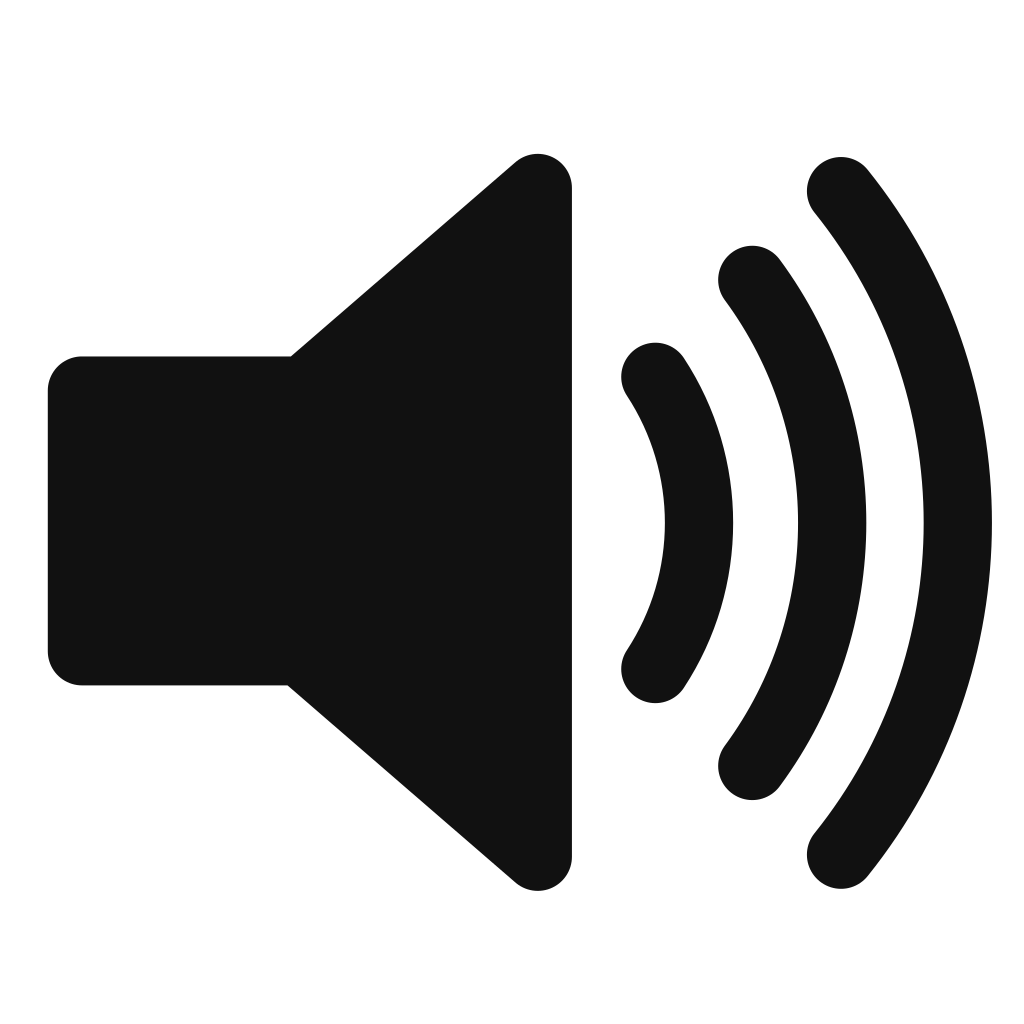 This Photo by Unknown Author is licensed under CC BY-SA
This Photo by Unknown Author is licensed under CC BY-SA